Краткая презентация Аоп до для детей с ТНР
МБДОУ «Детский сад № 40 комбинированного вида»
Структура программы
Настоящая программа носит коррекционно-развивающий характер. Она предназначена для обучения и воспитания детей 3 - 7 лет, принятых в группы компенсирующей направленности для детей с ТНР до окончания дошкольного образования. 
Программа состоит из обязательной части и части, формируемой участниками образовательных отношений. Обе части являются взаимодополняющими и необходимыми с точки зрения реализации требований ФГОС ДО. Программа разработана с учетом Федеральной адаптированной образовательной программы дошкольного образования (далее – ФАОП ДО).
ОБЯЗАТЕЛЬНАЯ ЧАСТЬ ПРОГРАММЫ
обеспечение условий для дошкольного образования, определяемых общими и особыми потребностями обучающегося раннего и дошкольного возраста с ТНР, индивидуальными особенностями его развития и состояния здоровья.
Цель программы
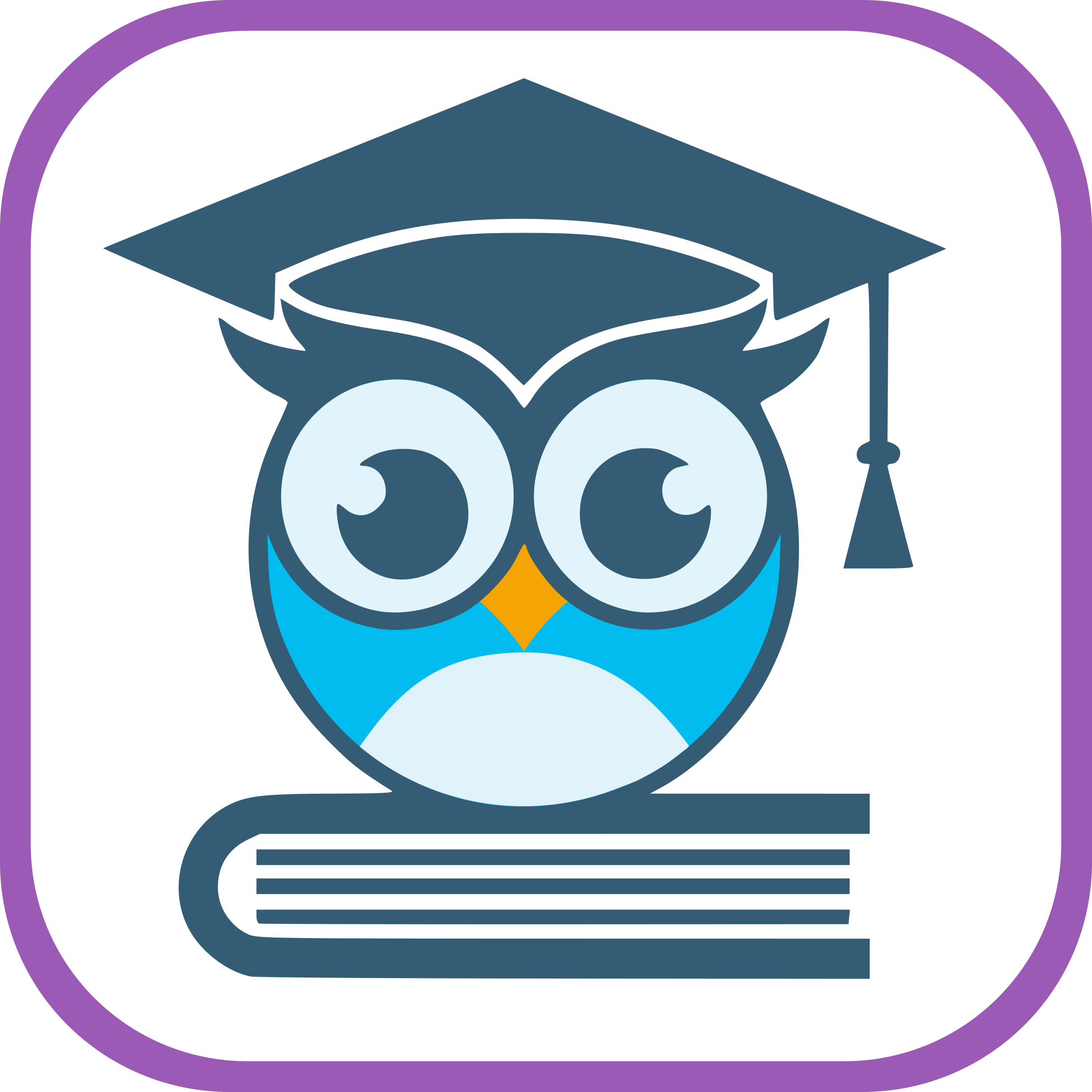 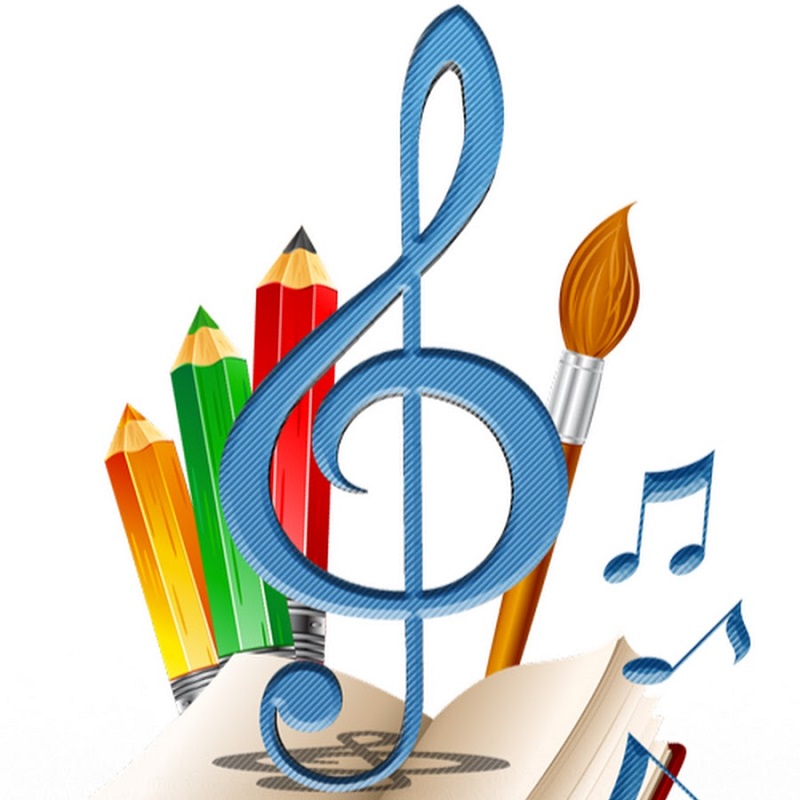 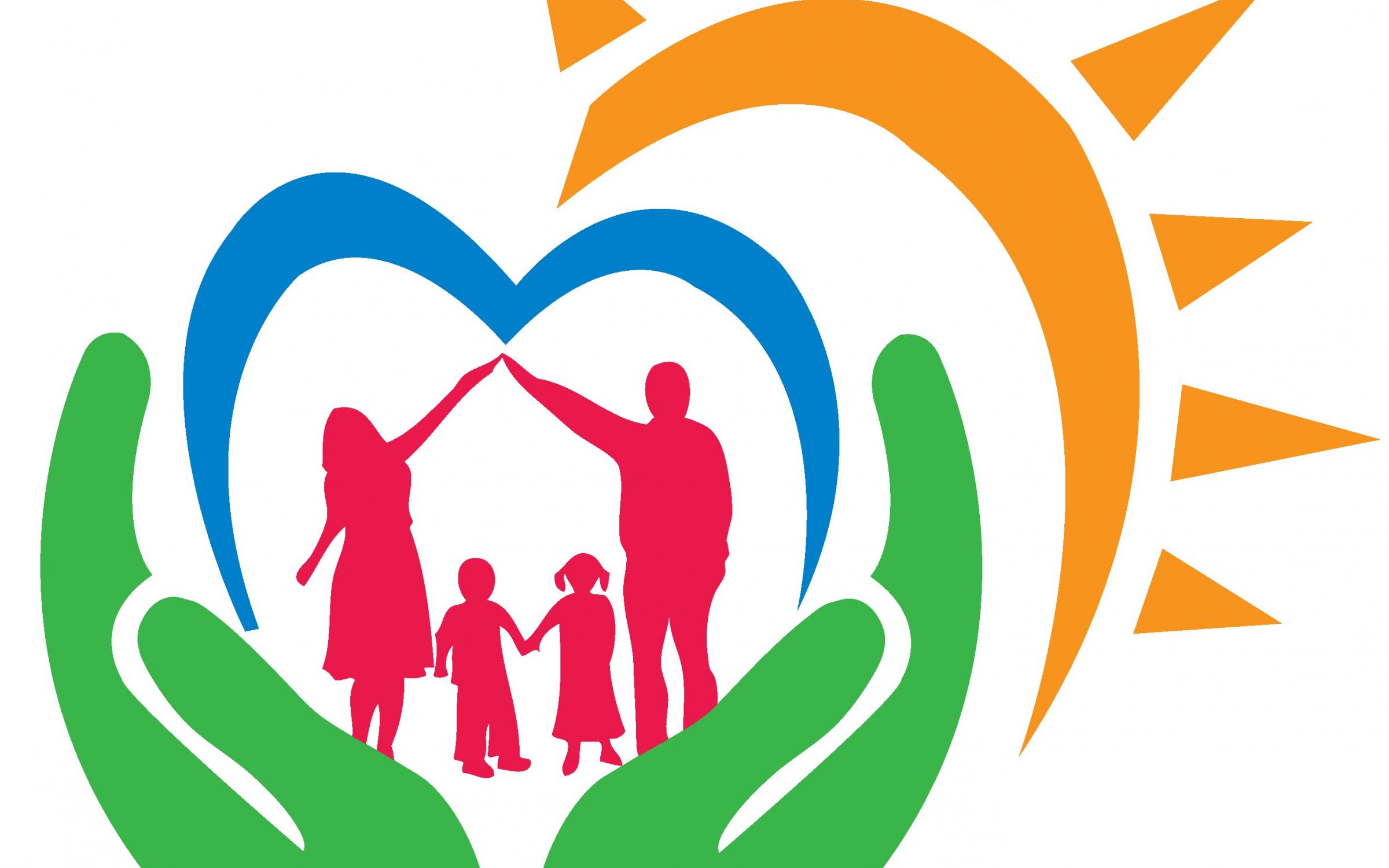 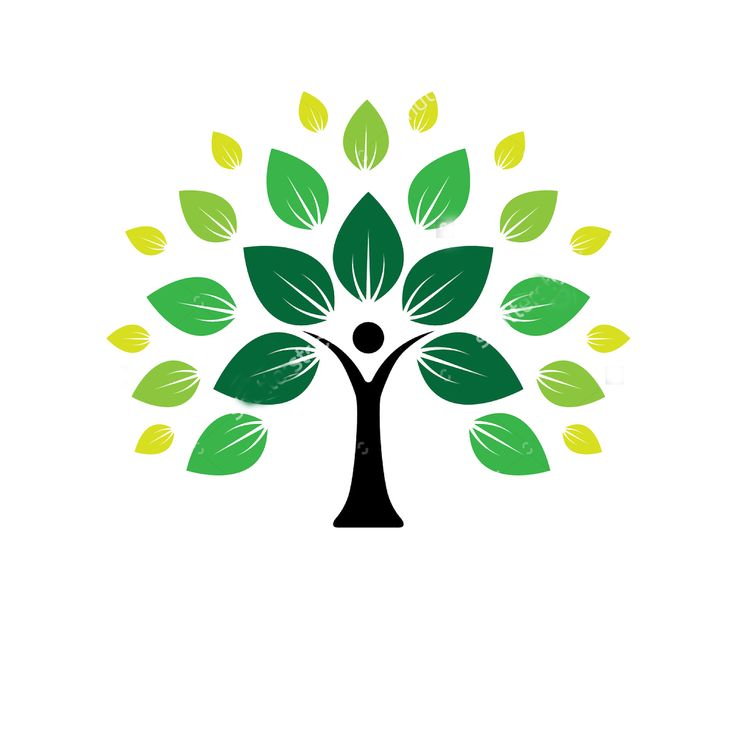 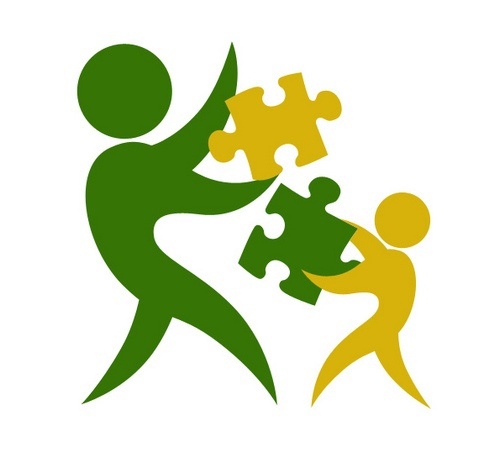 реализация содержания АОП ДО для обучающихся с ТНР;
коррекция недостатков психофизического развития обучающихся с ТНР;
охрана и укрепление физического и психического здоровья обучающихся с ТНР, в т.ч. их эмоционального благополучия;
обеспечение равных возможностей для полноценного развития ребенка с ТНР в период дошкольного образования независимо от места проживания, пола, нации, языка, социального статуса;
Задачи программы
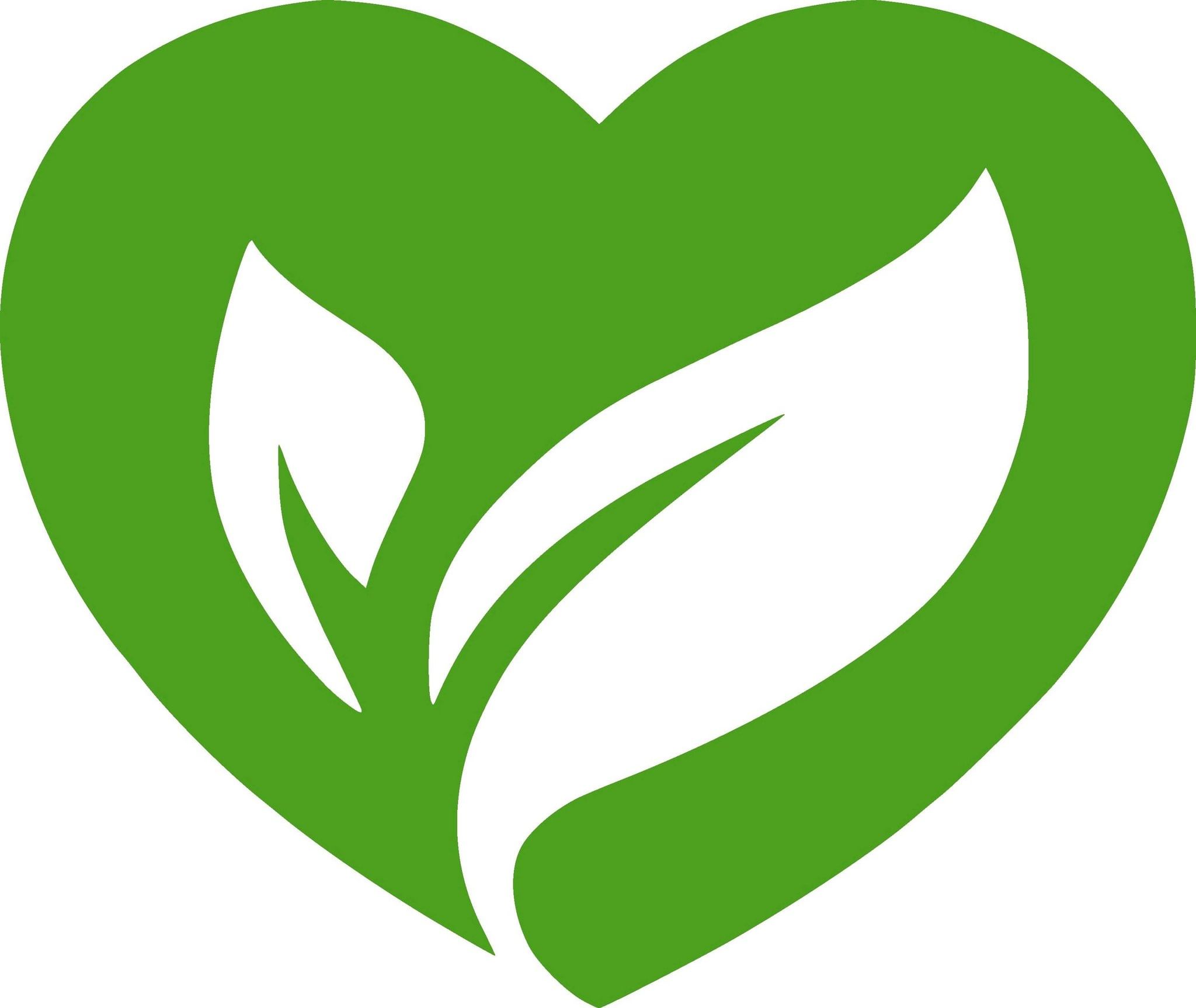 создание благоприятных условий развития в соответствии с их возрастными, психофизическими и индивидуальными особенностями, развитие способностей и творческого потенциала каждого ребенка с ТНР как субъекта отношений с педагогическим работником, родителями (законными представителями), другими детьми;
объединение обучения и воспитания в целостный образовательный процесс на основе духовно-нравственных и социокультурных ценностей, принятых в обществе правил и норм поведения в интересах человека, семьи, общества;
формирование общей культуры личности обучающихся с ТНР, развитие их социальных, нравственных, эстетических, интеллектуальных, физических качеств, инициативности, самостоятельности и ответственности ребенка, формирование предпосылок учебной деятельности;
Задачи программы
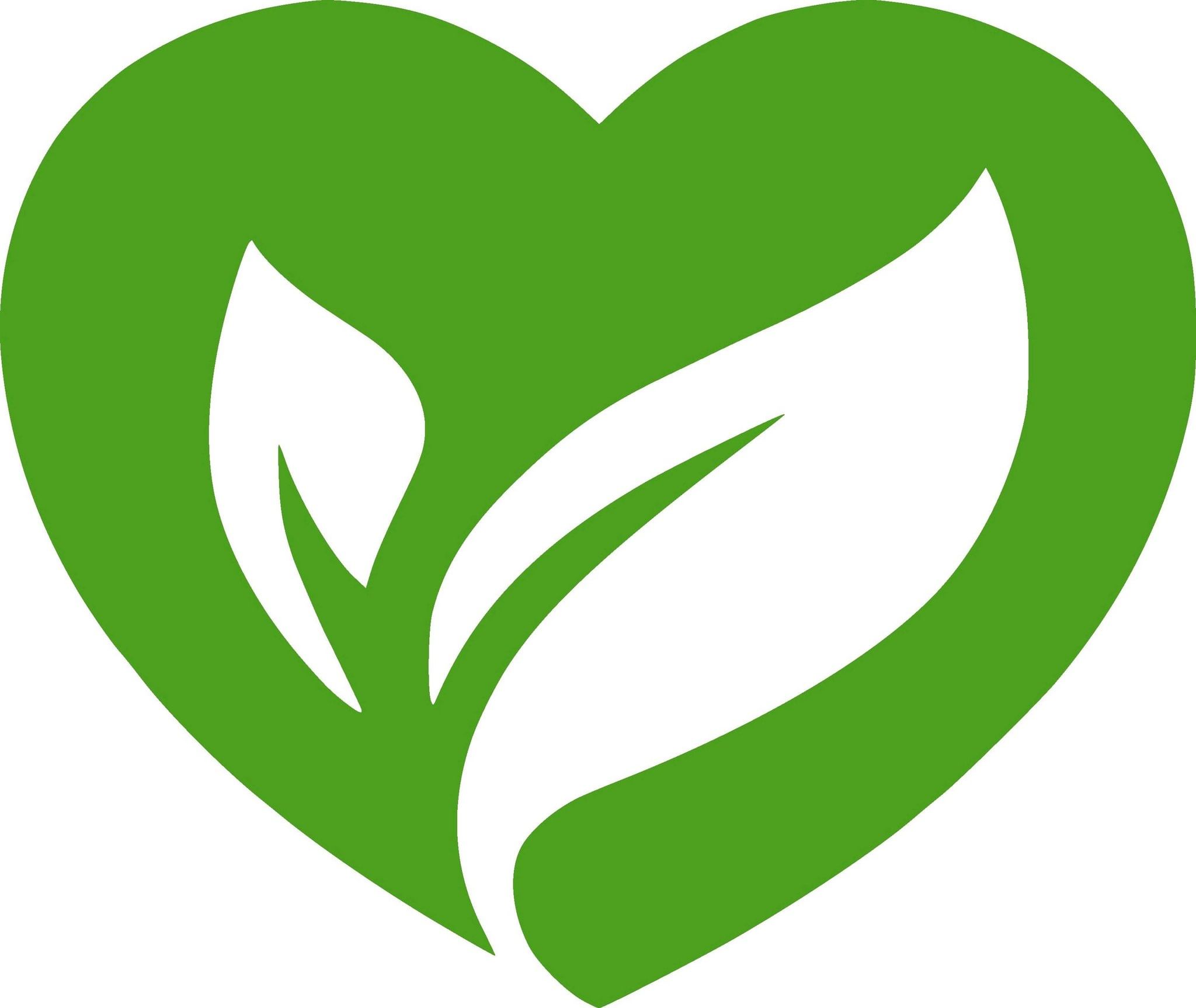 формирование социокультурной среды, соответствующей психофизическим и индивидуальным особенностям развития обучающихся с ТНР;
обеспечение психолого-педагогической поддержки родителей (законных представителей) и повышение их компетентности в вопросах развития, образования, реабилитации (абилитации), охраны и укрепления здоровья обучающихся с ТНР;
обеспечение преемственности целей, задач и содержания дошкольного и начального общего образования.
Задачи программы
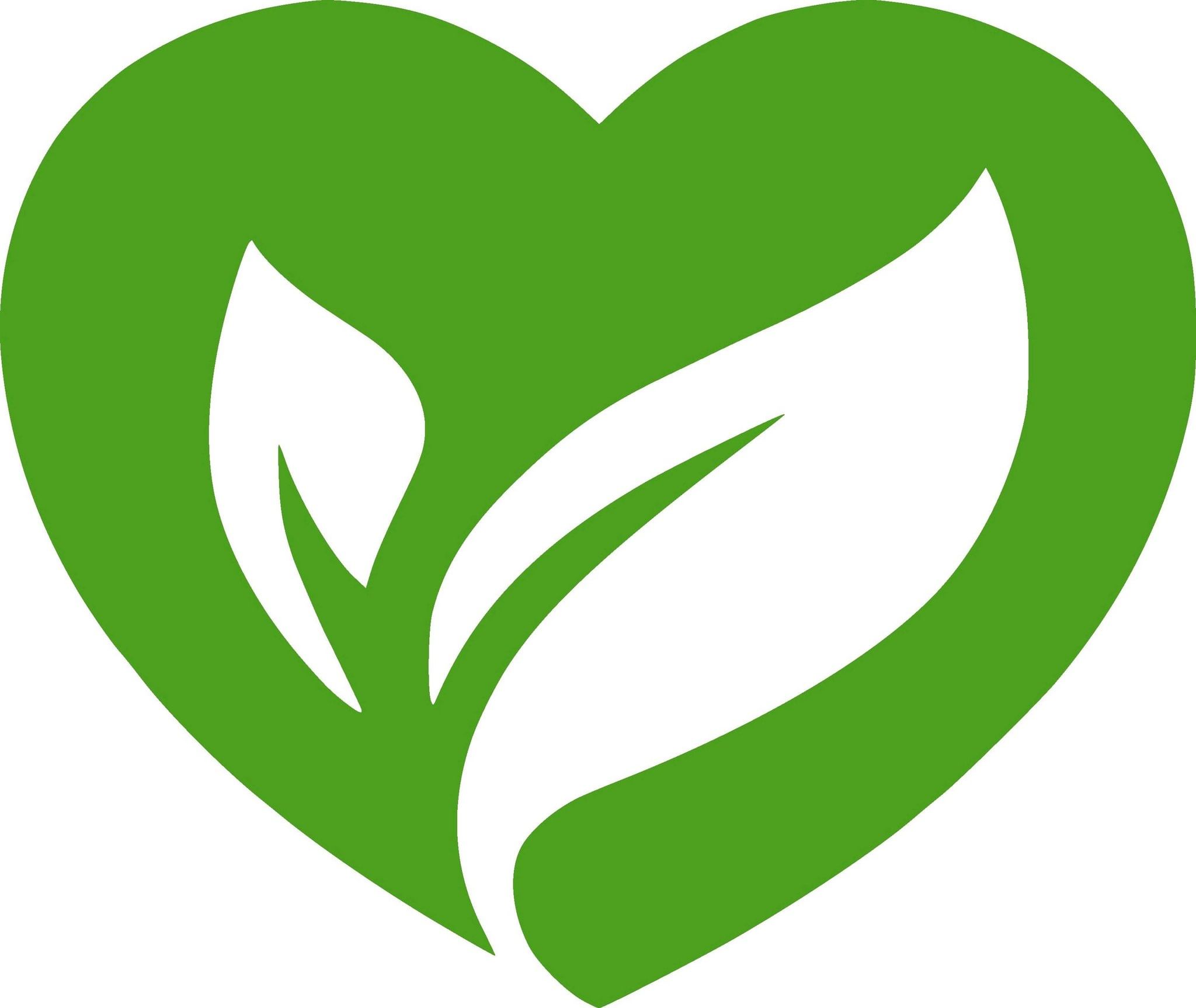 Устранять дефекты звукопроизношения и развивать фонематический слух (способность осуществлять операции различения и узнавания фонем, составляющих звуковую оболочку слова). 
Формировать навыки звуковой аналитико - синтетической деятельности, как предпосылки обучения грамоте. 
Уточнять, расширять и обогащать лексический запас дошкольников с ТНР. 
Формировать грамматический строй речи. 
Развивать связную речь старших дошкольников. 
Развивать коммуникативность детей, успешность в общении.
Основные задачи коррекционного обучения
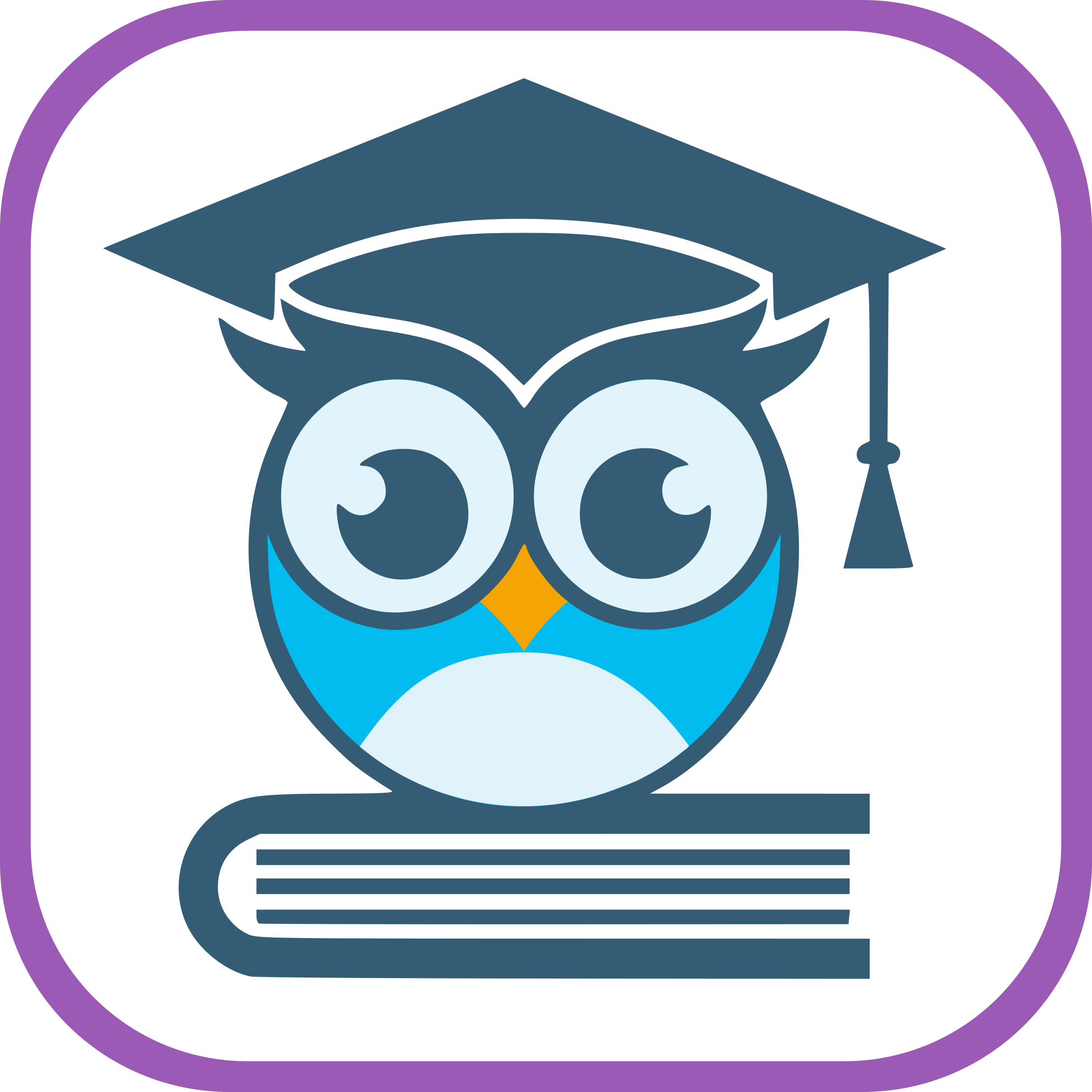 Принципы к формированию АОП ДО для детей с ТНР в соответствии с ФГОС ДО
Специфические принципы и подходы к формированию АОП ДО для обучающихся с ТНР
Значимые для разработки и реализации Программы характеристики.
Дошкольники с тяжелыми нарушениями речи – это дети с поражением центральной нервной системы (или проявлениями перинатальной энцефалопатии), что обусловливает частое сочетание у них стойкого речевого расстройства с различными особенностями психической деятельности. Учитывая положение о тесной связи развития мышления и речи (Л. С. Выготский), можно сказать, что интеллектуальное развитие ребенка в известной мере зависит от состояния его речи. Системный речевой дефект часто приводит к возникновению вторичных отклонений в умственном развитии, к своеобразному формированию психики.
Фонетико-фонематическое недоразвитие (ФФН) – это нарушение процесса формирования произносительной системы родного языка у детей с различными речевыми расстройствами вследствие дефектов восприятия и произношения фонем. Определяющим признаком фонематического недоразвития является пониженная способность к анализу и синтезу речевых звуков, обеспечивающих восприятие фонемного состава языка. В речи ребенка с фонетико-фонематическим недоразвитием отмечаются трудности процесса формирования звуков, отличающихся тонкими артикуляционными или акустическими признаками. 
Общее недоразвитие речи (ОНР) рассматривается как системное нарушение речевой деятельности, сложные речевые расстройства, при которых у детей нарушено формирование всех компонентов речевой системы, касающихся и звуковой, и смысловой сторон, при нормальном слухе и сохранном интеллекте. Речевая недостаточность при ОНР у дошкольников может варьироваться от полного отсутствия речи до развернутой речи с выраженными проявлениями лексико-грамматического и фонетико-фонематического недоразвития. Очень часто общее недоразвитие речи сопровождается медицинскими диагнозами органических речевых нарушений: моторная алалия и дизартрия.
Значимые для разработки и реализации Программы характеристики.
Алалия является одним из наиболее тяжёлых дефектов речи, при котором ребёнок практически лишён языковых средств общения: речь его самостоятельно и без логопедической помощи не формируется. Алалия (по Р.Е. Левиной) – отсутствие речи или системное недоразвитие речи вследствие органического поражения речевых зон коры головного мозга во внутриутробном или раннем периоде развития ребёнка (до формирования речи). Причины, вызывающие нарушения формирования речи, связаны с органическими поражениями ЦНС. Состояние речи у детей алаликов характеризуется большим разнообразием и зависит от тяжести неврологического нарушения, условий воспитания и речевой среды, времени и длительности логопедического воздействия, а так же во многом зависит от компенсаторных возможностей ребёнка: психической активности, состояния интеллекта и эмоционально-волевой сферы. Во время работы с ребёнком с моторной алалией специалисты и педагоги должны учитывать отставание ребёнка и принимать во внимание его индивидуальные особенности, подбирать для него доступные виды заданий. 
Дизартрия — это нарушение звукопроизношения, голосообразования и просодики, обусловленное недостаточностью иннервации мышц речевого аппарата: дыхательного, голосового, артикуляционного. При дизартрии нарушается двигательный механизм речи за счет органического поражения центральной нервной системы. Структуру дефекта при дизартрии составляет нарушение всей произносительной стороны речи и внеречевых процессов: общей и мелкой моторики, пространственных представлений и др. Исследования выявили у детей со стертой дизартрией нарушения иннервации мимической мускулатуры. У многих детей отмечается: быстрое  утомление, повышение саливации, наличие гиперкинезов мышц лица и язычной мускулатуры. В некоторых случаях выявляется отклонение языка (девиация).
3 – 4 года
Целевые ориентиры освоения Программы детьми с ТНР младшего дошкольного возраста  - к 4 годам ребенок:
3 – 4 года
Целевые ориентиры освоения Программы детьми с ТНР младшего дошкольного возраста  - к 4 годам ребенок:
4 – 5 лет
Целевые ориентиры освоения Программы детьми с ТНР среднего дошкольного возраста  - к 5 годам ребенок:
4 – 5 лет
Целевые ориентиры освоения Программы детьми с ТНР среднего дошкольного возраста  - к 5 годам ребенок:
7 лет
Целевые ориентиры освоения Программы детьми с ТНР старшего дошкольного возраста  - ребенок (на этапе завершения дошкольного образования):
7 лет
Целевые ориентиры освоения Программы детьми с ТНР старшего дошкольного возраста  - ребенок (на этапе завершения дошкольного образования):
7 лет
Целевые ориентиры освоения Программы детьми с ТНР старшего дошкольного возраста  - ребенок (на этапе завершения дошкольного образования):
Часть программы, формируемая участниками образовательных отношений
В данной части представлены парциальные образовательные программы, отобранные с учетом приоритетных направлений, климатических особенностей, а также для обеспечения коррекции нарушений развития и ориентированные на потребность детей и их родителей.
ПАРЦИАЛЬНЫЕ ПРОГРАММЫ
ПАРЦИАЛЬНЫЕ ПРОГРАММЫ
Особенности взаимодействия педагогического коллектива с семьями воспитанников
Семья должна принимать активное участие в развитии ребенка, чтобы обеспечить непрерывность коррекционно-восстановительного процесса. Родители (законные представители) отрабатывают и закрепляют навыки и умения у обучающихся, сформированные специалистами, по возможности помогать изготавливать пособия для работы в ДОО и дома. 
Методические рекомендации, предлагаемые учителем-логопедом, педагогом-психологом и воспитателем для выполнения, должны быть четко разъяснены. Это обеспечит необходимую эффективность коррекционной работы, ускорит процесс восстановления нарушенных функций у обучающихся.
Особенности взаимодействия педагогического коллектива с семьями воспитанников
Основной целью работы с родителями (законными представителями) является обеспечение взаимодействия с семьей, вовлечение родителей (законных представителей) в образовательный процесс для формирования у них компетентной педагогической позиции по отношению к собственному ребенку.
Особенности взаимодействия педагогического коллектива с семьями воспитанников
Реализация цели обеспечивается решением следующих задач:
- выработка у педагогических работников уважительного отношения к традициям семейного воспитания обучающихся и признания приоритетности родительского права в вопросах воспитания ребенка;
- вовлечение родителей (законных представителей) в воспитательно-образовательный процесс;
- внедрение эффективных технологий сотрудничества с родителям (законным представителям), активизация их участия в жизни детского сада.
- создание активной информационно-развивающей среды, обеспечивающей единые подходы к развитию личности в семье и детском коллективе;
- повышение родительской компетентности в вопросах воспитания и обучения обучающихся.
Направления во взаимодействии педагогического коллектива с семьями воспитанников
Направления во взаимодействии педагогического коллектива с семьями воспитанников
Планируемый результат работы с родителями
 (законными представителями) детей с ТНР:
- организация преемственности в работе ДОО и семьи по вопросам оздоровления, досуга, обучения и воспитания;
- повышение уровня родительской компетентности;
- гармонизация семейных детско-родительских отношений.